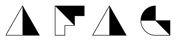 StudiemiljøundersøkelsenApril 2021
Innhold
Formål og bakgrunn
Hovedresultater
Konklusjoner
Kort om undersøkelsen
Medlemmer som er 	registret som studenter
Formål:
Målgruppen
I lys av studieerfaringene som har blitt delt av arkitekt- og designstudenter på sosiale medier, ønsker Arkitektenes fagforbund å kartlegge situasjonen. Gjennom denne undersøkelsen, håper vi å få et innblikk i ulike problemstillinger og utfordringer, samt hvor de eventuelt oppstår.
Uke 9-11 2021
Periode for datainnsamling
284 svar, som gir en svarprosent på 38%
Antall svar
Epost-undersøkelse via QuestBack
Type undersøkelse
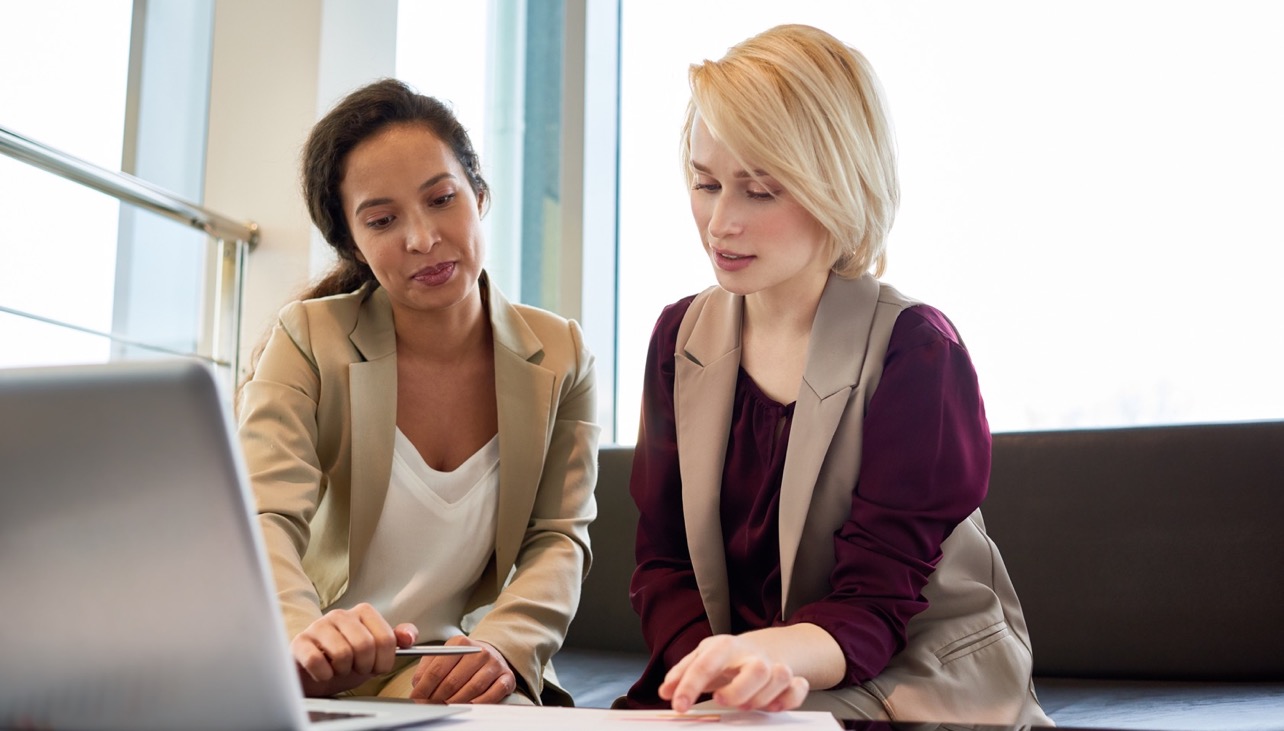 Hovedresultater
De fleste svarene kom fra AHO og NTNU
N= 284
Flest svar fra de som er kommet lengst i studiet
N= 284
Nær halvparten opplever at studiene har en negativ effekt på søvnen
Snitt

3,3

2,9

3,9

3,3

2,9

2,8

3,1

3,0

3,2
N= 284
AHO: Nær halvparten opplever at studiene påvirker psykisk helse negativt
Snitt

3,2

3,2

4

3

2,6

2,4

3,2

3,2

3,4
N= 99
NTNU: 47% opplever ikke at vurderingskravene for innlevering er tydelige
Snitt

3,3

2,7

3,7

3,3

2,7

2,7

2,9

2,8

3,1
N= 89
NMBU: Nesten halvparten opplever at studiene har en negativ effekt på søvn
Snitt

3,4

2,9

3,9

3,7

3,3

3,3

2,9

2,7

3,1
N= 65
BAS: 2 av 3 opplever ikke at vurderingskravene for innlevering er tydelige
Snitt

3,4

2,3

3,8

3,4

3,5

3,1

3,6

3,2

2,9
N= 17
Førsteårsstudenter opplever i noe større grad at arbeidsmengden på studiet er overkommelig
Helt enig
Helt uenig
N= 284
Vanskelig for studentene ved BAS å forstå hva vurderingskravene for innlevering er
Helt enig
Helt uenig
N= 284
Førsteårsstudentene opplever i stor grad at de mottar konstruktiv og faglig kritikk fra veiledere og fra forelesere
Helt enig
Helt uenig
N= 284
Jo lengre man kommer ut i studiet, jo sjeldnere opplever man at man blir hørt når man tar opp problemer med forelesere eller andre ansatte
Helt enig
Helt uenig
N= 284
Noe usikkerhet hvem man skal ta kontakt med, spesielt ved AHO
Helt enig
Helt uenig
N= 284
Noe større kjennskap til hvilke hjelpeapparater som er tilgjengelig ved NMBU og Bergen Arkitekthøgskole
Helt enig
Helt uenig
N= 284
Noe utfordrende ved Arkitektskolen i Aarhus* og ved Bergen Arkitekthøgskole
Helt enig
Helt uenig
N= 284
* Lav base
Noe utfordrende ved Kunstakademiets Arkitektskole* hva gjelder om studiene påvirker studentenes psykiske helse negativt
Helt enig
Helt uenig
N= 284
* Lav base
Førsteårsstudenter opplever i mindre grad at studiene har en negativt effekt på søvn
Helt enig
Helt uenig
N= 284
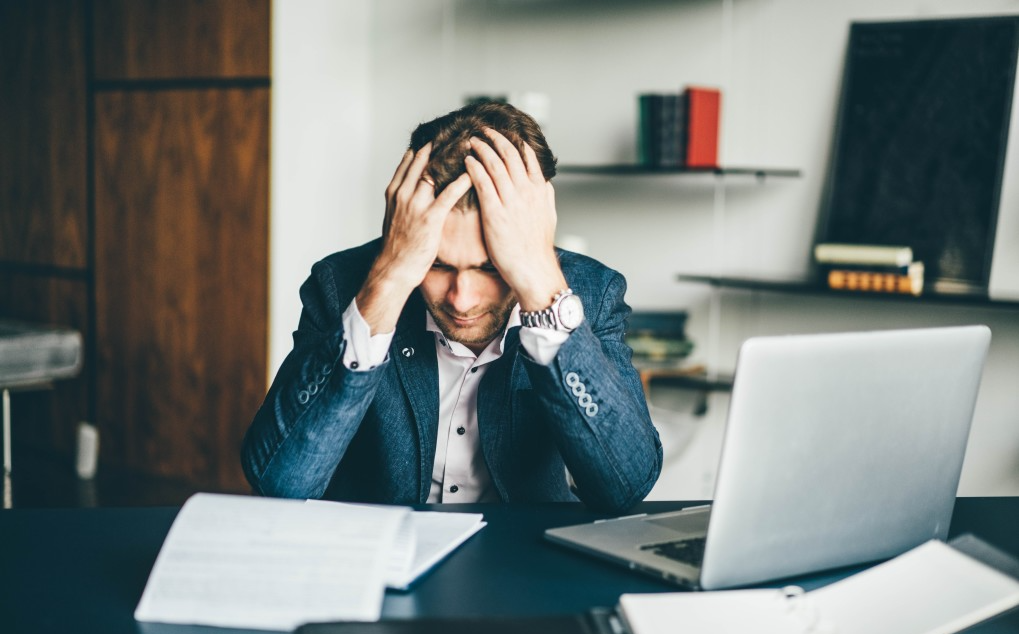 Kontakt vedørende problemstillinger
4 av 10 har kontaktet noen ved skolen om en problemstilling
N= 284
Jo lengre man er kommet i studie, jo oftere har man kontaktet skolen om en problemstilling
N= 284
Halvparten ved BAS har tatt kontakt med ansatte ved skolen om en problemstilling
N= 284
30% ved AHO opplever i mindre grad at de ble hørt eller fulgt opp etter å ha tatt kontakt med forelesere eller ansatte ved skolen
Snitt

3,4



3,6
3,1
3,7
4,1



3,4
3,3

3,4

3,1
3,6
N= 151
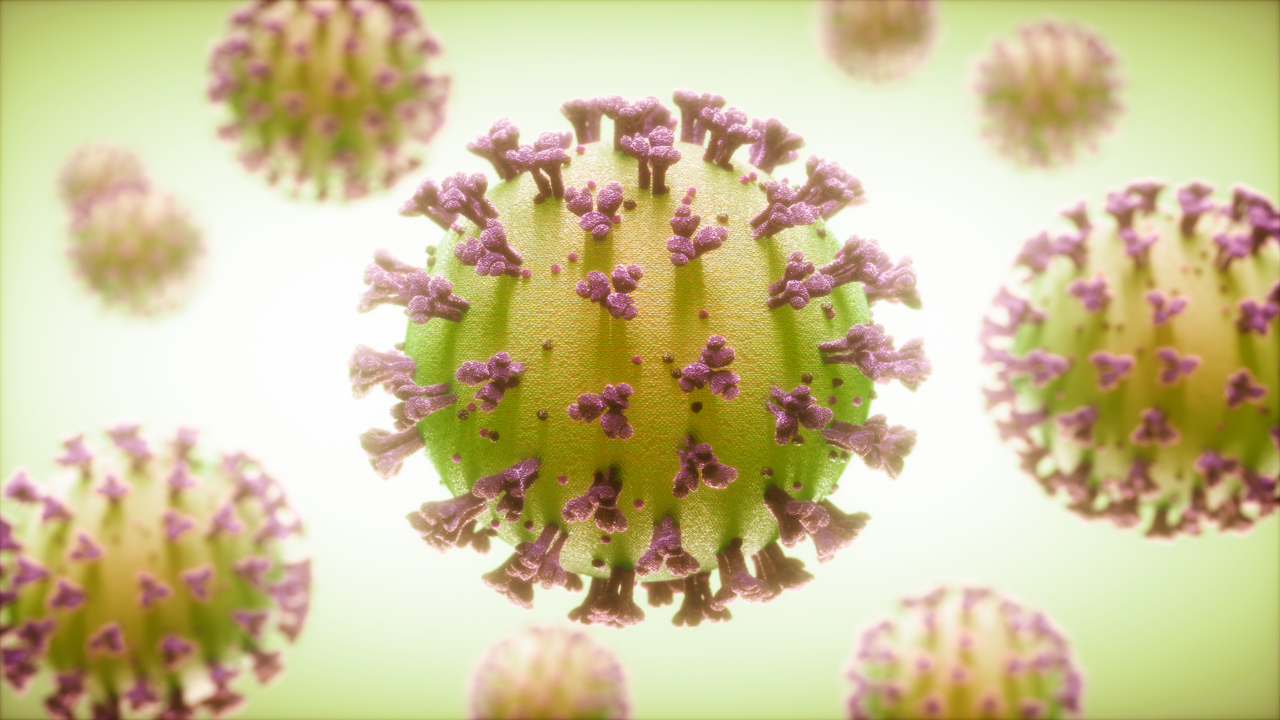 Covid-19 og effekter
Covid-19 har ført til at 38% av studentene sliter mer med mental helse. Situasjonen går også ut over motivasjonen og skaper ensomhet hos enkelte
Snitt

3,0

2,9

3,5

3,5

3,4

3,1

3,2
N= 284
AHO: 3 av 5 føler seg mer ensom etter 12. mars 2020
Snitt

3,0

2,7

3,6

3,4

3,4

2,7

2,9
N= 99
NTNU: 1 av 3 sliter mer med mental helse etter 12. mars 2020
Snitt

3,0

3,1

3,4

3,3

3,3

3,3

3,2
N= 89
NMBU: 3 av 5 opplever at de er mindre motivert for studier nå
Snitt

3,2

2,8

3,5

3,7

3,6

3,4

3,7
N= 65
BAS: 47% føler seg mer ensom sammenliknet med tiden før 12. mars 2020
Snitt

2,6

2,8

3,5

3,3

3,2

3,2

2,8
N= 17
Ingen spesifikke grupper skiller seg vesentlig ut vedrørende å slite med mental helse etter 12. mars
Helt enig
Helt uenig
N= 284
Noe usikkerhet om man egentlig opplever at man har hatt en strukturert studiehverdag etter 12. mars 2020
Helt enig
Helt uenig
N= 284
Ganske mange studenter opplever seg mer ensom nå
Helt enig
Helt uenig
N= 284
Motivasjonen har gått litt ned etter 12. mars 2020
Helt enig
Helt uenig
N= 284
Spesielt de som går på 2. året opplever at det er noe vanskeligere å få hjelp nå
Helt enig
Helt uenig
N= 284
Oppfølgingen fra forelesere er mindre, spesielt for de som er på 1. og 2. året
Helt enig
Helt uenig
N= 284
NMBU har vært flinke til å informere om endringer rundt innlevering og eksamen
Helt enig
Helt uenig
N= 284
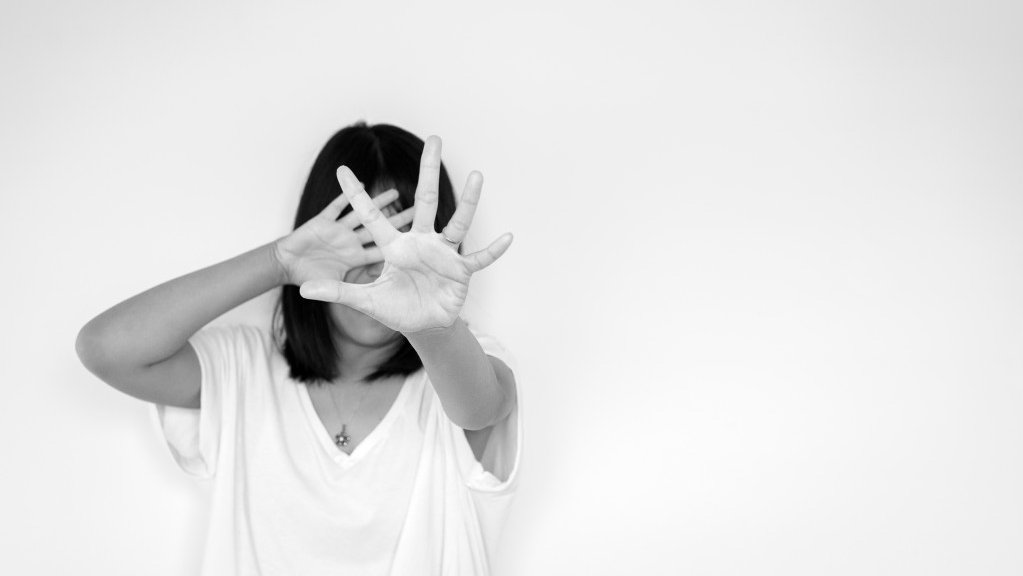 Trakassering og diskriminering
9% (26 personer) har opplevd trakassering, 6% (17 personer) har opplevd diskriminering
N= 284
17% av de som studerer på 5. året har opplevd trakassering
N= 284
Høyest andel personer som opplever trakassering ved AHO, høyest andel som er blitt seksuelt trakassert ved BAS
N= 284
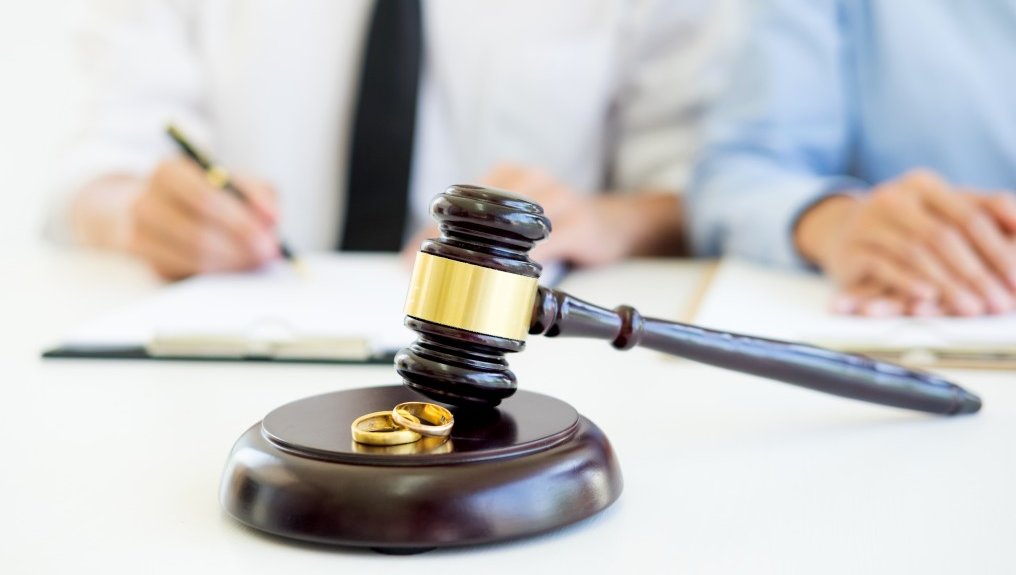 Konklusjoner
Konklusjoner # 1
Svarene viser at det er til dels store forskjeller i hvordan studenter i dag opplever sin studiehverdag. De fleste har den fin studietid, men det er også flere som har betydelig utfordringer. 19% sier seg helt enig i at studiene går på bekostning av egen velferd, samme andelen mener at studiene har negativ effekt på søvnen. 17% oppgir også at studiene påvirker den psykiske helsen negativt.  I sum så utgjør dette nær 1 av 5 studenter, og gir en pekepinn på at de ulike skoleinstitusjonene bør ta tilbakemeldingene på alvor og synliggjøre for studentene hvilken støtte og bistand som finnes i dag.
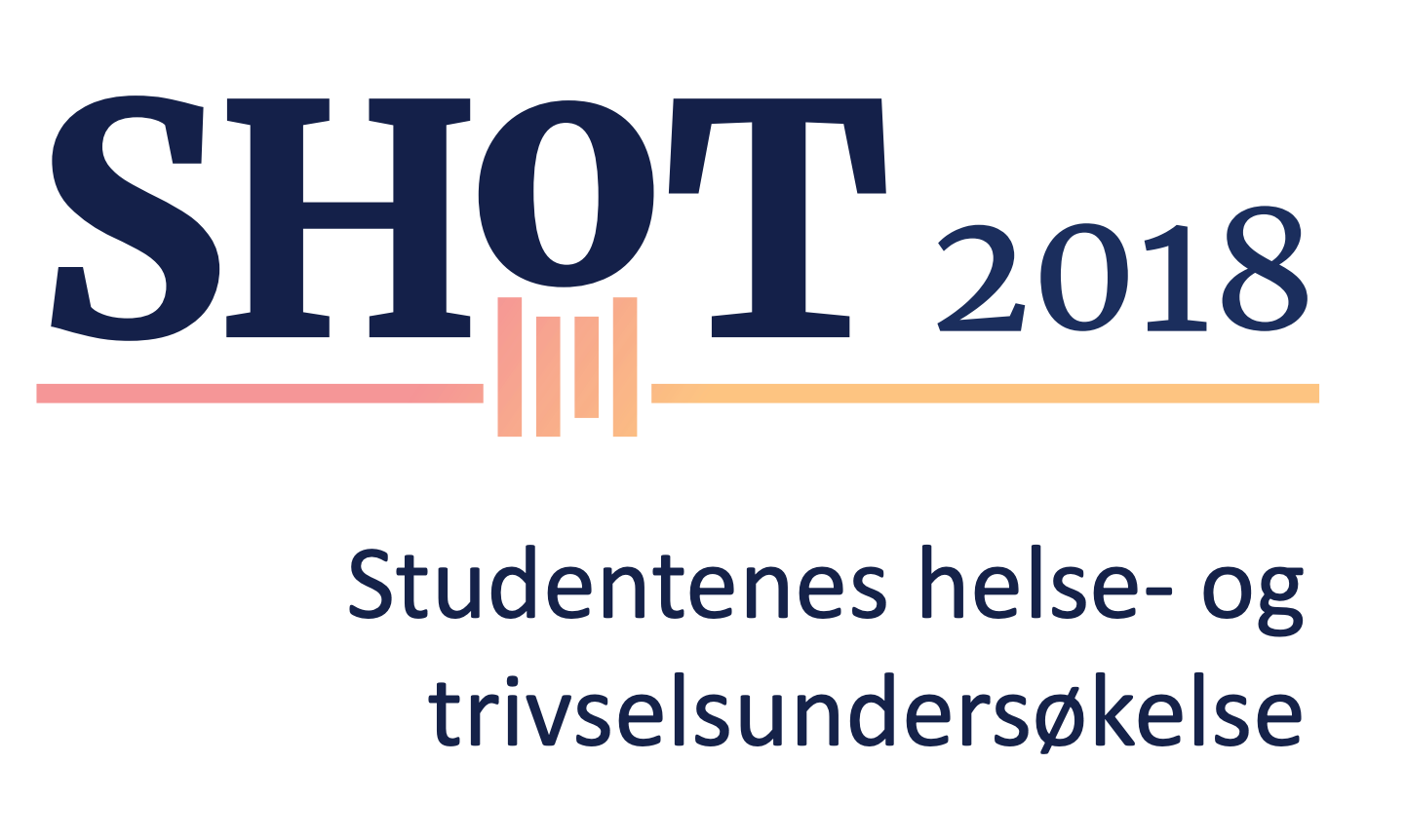 Dette samsvarer godt med andre undersøkelsen. Blant annet SHoT-undersøkelsen* fra 2018 hvor omtrent fire av ti studenter oppgir god livskvalitet og at 25% rapporterer inn søvnproblemer.
https://www.uio.no/for-ansatte/arbeidsstotte/sta/undersokelser/shot/rapportene/shot-2018-studentenes-helse-og-trivselsundersokelse.pdf
Konklusjoner # 2
Rundt 40% har tatt kontakt med foreleser eller ansatt ved skolen de studerer ved i forbindelse med en problemstilling.  Det gjelder ikke overraskende oftere blant studenter som har kommet på 4. eller 5. året i studiet sitt. Da har man studerte lengre, opplevd mer og er tryggere på egen situasjon og rolle. 
Halvparten ved BAS har tatt kontakt med ansatte ved skolen om en problemstilling, og det er forskjeller mellom de ulike studiestedene på hvor mange som har tatt kontakt. 

Når studentene adresserer en problemstilling så opplever de aller fleste at man blir hørt og fulgt opp, men 23% oppgir likevel at de i liten grad ble hørt. Denne andelen er 30% ved AHO og 27% ved NTNU. Det at det er noen forskjeller mellom de ulike utdanningsinstitusjonene kan indikerer at kulturen for å motta og håndtere tilbakemeldinger fra studenter kan variere betydelig.
Konklusjoner # 3
Som student er man i noe større grad på egenhånd, og Covid-19 har vært vanskelig for samfunnet generelt og studentene spesielt.  38% oppgir at de sliter mer med sin mentale helse i perioden etter 12. mars 2020 og 56% føler seg mer ensom.

Over halvparten av studentene oppgir at de er mindre motiverte til studier i den perioden som man har vært i etter 12. mars 2020, og 42% oppgir det de synes det er vanskeligere å få hjelp.
9% har opplevd trakassering og 6%har opplevd diskriminering. Selv om dette ikke er dramatiske tall så er det viktig å huske på at det ligger individer bak hvert svar, og én person som opplever seg trakassert/diskriminert er én for mye. Andelen som opplever seg trakassert er litt høyere hos AHO (13%) og andelen som opplever seg seksuelt trakassert er litt høyere hos BAS (19%).
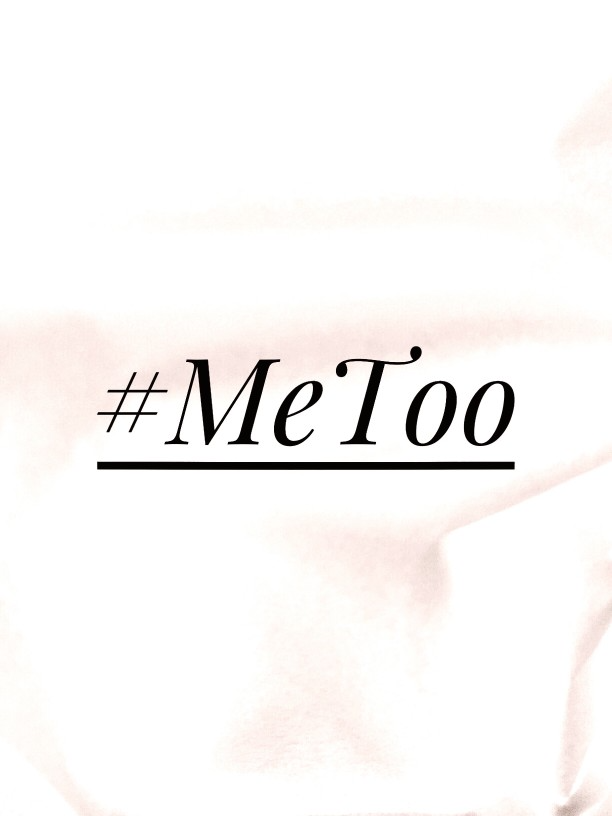 Kontakt oss
Adresse
Vollsveien 21,
1366 Lysaker
Telefon
(+47) 90 12 46 30
E-post
allan@advicia.no